.typesafe.com
Scala Language-Integrated Connection Kit
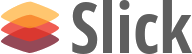 Jan Christopher Vogt
Software Engineer, EPFL Lausanne
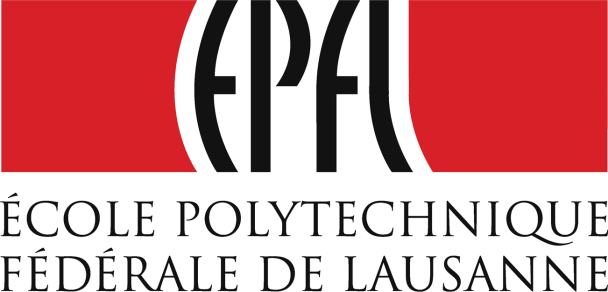 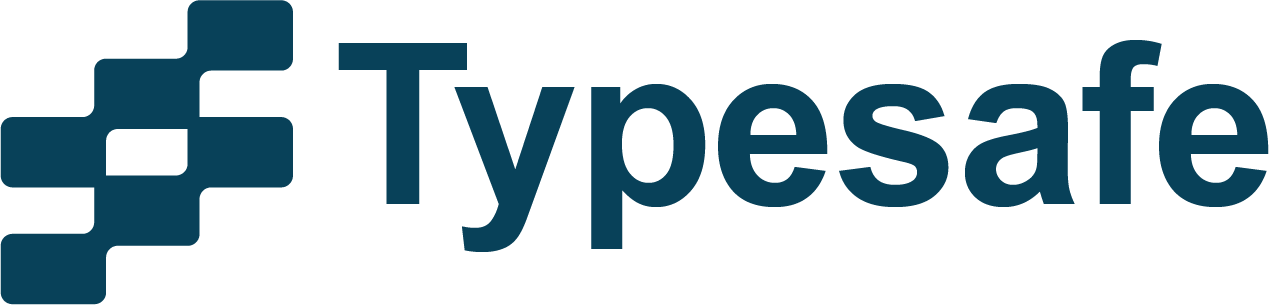 [Speaker Notes: SPEAK SLOW AND CLEAR!!!

Excited

Might have seen me at Scala Days 2011 Scala Integrated query or 2012 in London Slick,]
A database query library for Scala
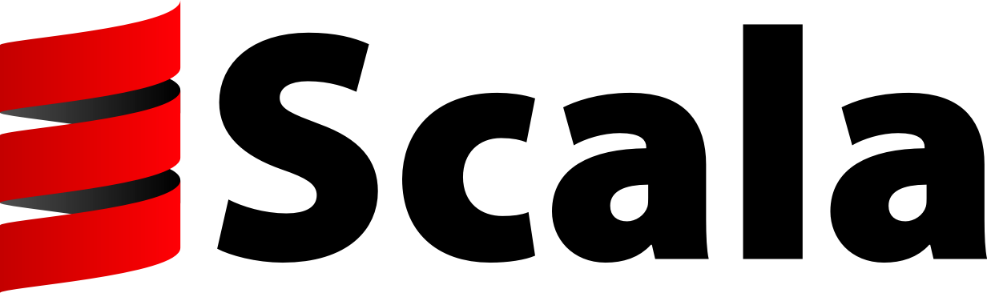 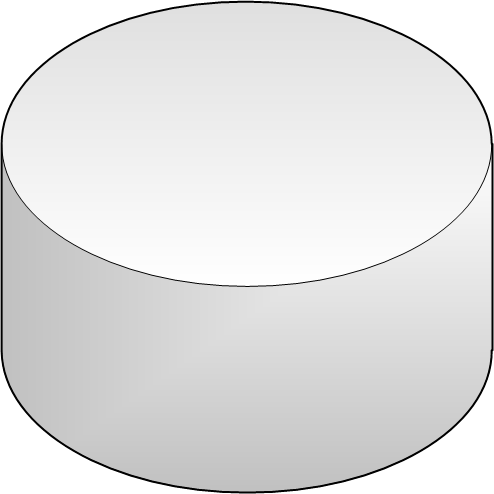 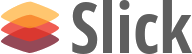 person
"select * from person"

or

for( p <- Persons ) yield p
including insert, update, delete, DDL
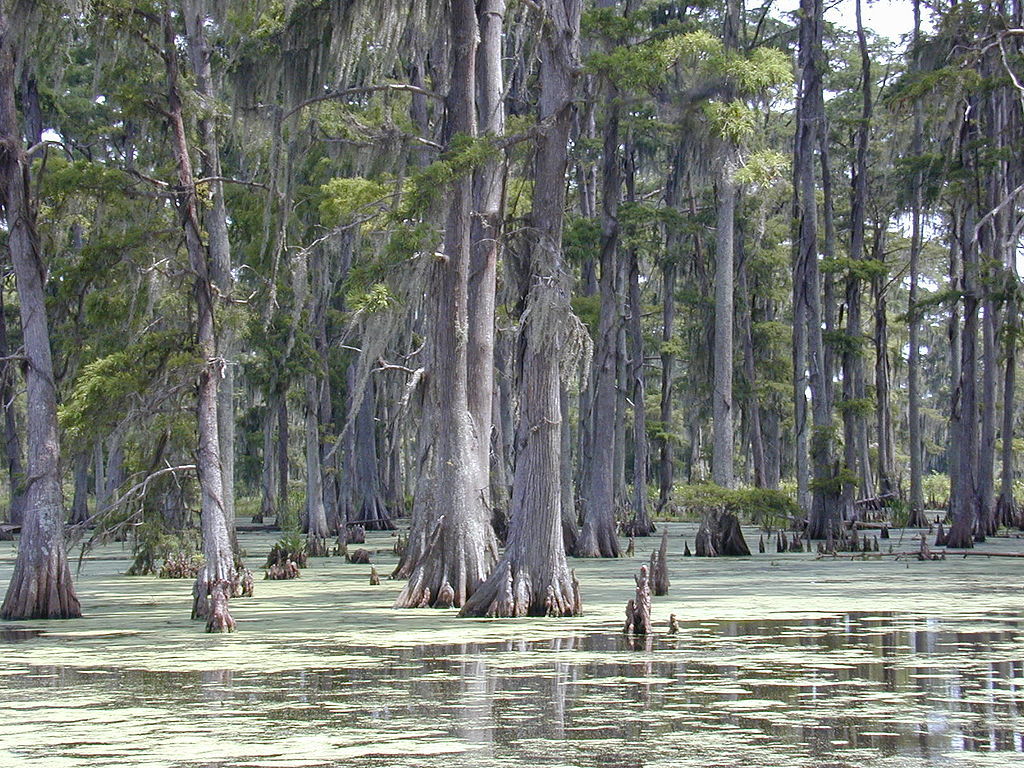 ORM is a swamp
http://foter.com/photo/cypresses/
Slick is to Hibernate and JDBC,what Scala is to Java and Groovy
Slick
Easy, Concise, Scalable, Safe, Compositional
Hibernate
Complex
Scalable, if used with caution
HQL: unsafe, non-compositional
Criteria Queries: safer, compositional, verbose
JDBC/Anorm
SQL: unsafe, non-compositional
[Speaker Notes: Explicit control over execution, but also what data is transferred]
ORM? No. Better Match:Functional Programming
Relational
Functional
SQL
rows
expressions
NULL
…
comprehensions
tuples / case classes
lambdas
Option
…
Agenda
Key features
Live demo
Detailed query features
Under the hood
Upcoming features
Slick key features
Easy
access stored data like collections
unified session handling
Concise
Scala syntax
fetching results without pain
Scales naturally
stateless
explicit control
Safe
no SQL-injections
compile-time checks (names, types, typos, etc.)
Composable
it‘s Scala code: abstract and re-use with ease
Easy
It‘s Scala – you already know it
Access stored data like Scala collections
for(p <- Persons if p.id === 3) yield p.name
identical
Persons.withFilter(_.id === 3).map(_.name)
Unified Session Management
Unified: URL, DataSource, JNDI
Transactions
or
.forDataSource( dataSource )
or
.forName( JNDIName )
import org.slick.session._
implicit val session =
                 Database
                 .forURL("jdbc:h2:mem:test1", driver="org.h2.Driver")
                 .createSession

session.withTransaction {

  // execute queries here

}
session.close()
Concise: queries
for( p <- Persons if p.age > 20 || p.age < 25 )     yield p
val name = ... // <- e.g. user input

session.createCriteria(Person.getClass)
              .add( Restrictions.and(
		.add( Restrictions.gt("age", 20) )
              	.add( Restrictions.lt("age", 25) )
              ))
Hibernate
Criteria
Queries
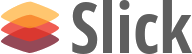 Concise: results
val name = ... // <- e.g. user input


val sql = "select * from person where name = ?“
val st = conn.prepareStatement( sql )
try {
  st.setString(1, name)
  val rs = st.executeQuery()
  try {
    val b = new ListBuffer[(Int, String)]
    while(rs.next)
      b.append((rs.getInt(1), rs.getString(2)))
    b.toList
  } finally rs.close()
} finally st.close()

( 
  for( p <- Persons if p.name === name ) yield p
).list
JDBC
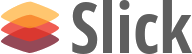 Scales naturally
Stateless
No caches
Explicit control
What is transferred
When is it transferred (execution)
( 
  for( p <- Persons if p.name === name ) yield (p.id,p.name)
).list
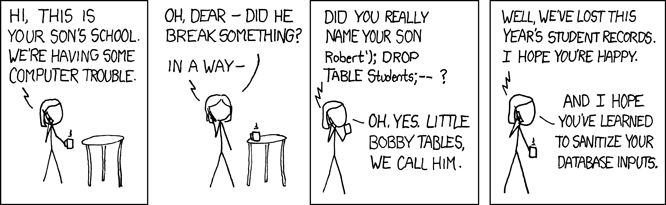 http://xkcd.com/327/
Slick is Safe
val name = ... // <- e.g. user input

"from Person where name = ' " + name + "'"


"select * from person wehre name = ' " + name + "'"


session.createCriteria(Person.getClass)	.add( Restrictions.eq("name", name) )

  for( p <- Persons if p.name === name ) yield p
Hibernate
HQL
SQL
(JDBC/Anorm)
Hibernate
Criteria Queries
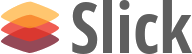 Fully type-checked: No SQL-injections, no typos, code completion
Type-safe use of stored procedures
// stored procedure declaration
val dayOfWeekDynamic = SimpleFunction[Int]("day_of_week")
def dayOfWeek(c: Column[Date]) = dayOfWeekDynamic(Seq(c))

// stored procedure usage
for( p <- Persons ) yield dayOfWeek(p.birthdate)
Composable queries
Persons
*
*
Interests
Cars
// Interests of people between 20 and 25



// Cars of people between 55 and 65
def personByAge( from:Int, to:Int ) =
	Persons.filter( p => p.age >= from && p.age <= to )


for( p <- personByAge(20, 25); i <- Interests; if i.personId === p.id)
	yield i.text


for( p <- personByAge(55, 65); c <- Cars; if c.personId === p.id)
	yield c.model
SQL fallback
val name = ... // <- e.g. user input

(
  for( p <- Persons if p.name === name ) yield p
).list

val sql = "select * from person where name = ?“
query[String, (Int, String)]( sql )( name ).list
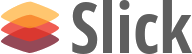 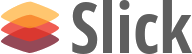 using SQL
Native SQL fallback
Not type-safe, but still more convenient than JDBC
[Speaker Notes: We leverage Scala‘s DSL features]
Comparison
Unique Slick features coming up soon
18
Supported DBMS
NoSQL coming up in Slick: Summer 2013
19
Slick in the ecosystem
Slick will be official database connector inPlay / Typesafe Stack
Successor of ScalaQuery
Inspired by LINQ
Currently based on JDBC
NoSQL coming summer 2013
Influenced by Scala Integrated Query
Stable Versions
This talk: Slick 0.11 pre-release for Scala 2.10
Slick 1.0 coming during Scala 2.10‘s RC period
http://slick.typesafe.com
Use ScalaQuery 0.10 for Scala 2.9
http://scalaquery.org
License: BSD
Live Demo
Setup
Meta data
Queries
insert some data
find all people above a certain age with their tasks
Abstractions

Result at
https://github.com/cvogt/slick-presentation
*
[Speaker Notes: Tuples, case classes]
Sorting and Paging
Persons
.sortBy(_.name)
.drop(5).take(10)
Grouping and aggregation
// Number of people per age

Persons
.groupBy(_.age)
.map( p =>( p._1, p._2.length ) )
First
// person 3

Persons.filter(_.id === 3).first
Union
Persons.filter(_.age < 18)
  unionAll
    Persons.filter(_.age > 65)
NULL support
case class Person( ..., age : Option[Int] )

object Persons extends Table[Person]("person"){
  def age = column[Option[Int]]("id")
  ...  
}

Persons.insertAll(
  Person( 1, „Chris“, Some(22) ),
  Person( 2, „Stefan“, None )
)
Outer Joins (left, right, full)
*
for (
  Join(p, t) <- Tasks outerJoin Persons                      on (_.personId === _.id)
) yield p.title.? ~ t.name.?
28
Relationships
*
object Persons extends Table[Person]("person"){
  def id = column[Int]("id")
  ...  
}
object Tasks extends Table[Task]("task"){
  def id = column[Int]("id")
  ...
  def assignees = for( pt <- PersonsTasksAssociations;
                        p <- pt.assignee; if pt.taskId === id ) yield p
}
object PersonsTasksAssociations extends Table[(Int,Int)]("person_task"){
  def personId = column[Int]("person_id")
  def taskId = column[Int]("task_id")
  def assignee = foreignKey( "person_fk", personId, Persons )(_.id)
  ...
}
*
Assignees of task 1:
for( t <- Tasks; ps <- t.assignees; if t.id === 1 ) yield ps
Column Operators
Common: .in(Query), .notIn(Query), .count, .countDistinct, .isNull, .isNotNull, .asColumnOf, .asColumnOfType
Comparison: === (.is), =!= (.isNot), <, <=, >, >=, .inSet, .inSetBind, .between, .ifNull
Numeric: +, -, *, /, %, .abs, .ceil, .floor, .sign, .toDegrees, .toRadians
Boolean: &&, ||, .unary_!
String: .length, .like, ++, .startsWith, .endsWith, .toUpperCase, .toLowerCase, .ltrim, .rtrim, .trim
Other features (not exhaustive)
auto-increment
sub-queries
CASE
prepared statements
custom data types
foreach-iteration
…
Under the Hood
Under the hood
Your app
Slick API
Native SQL
Lifting:
Getting Query trees
from Scala code
optimizations
Slick Query Tree
SQL
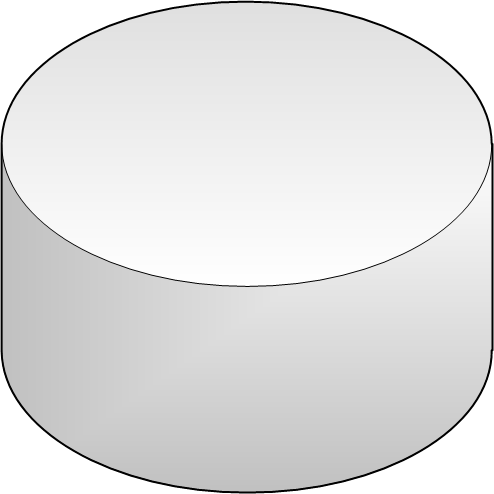 How lifting works
for( p <- Persons if p.name === "Chris" ) yield p.name
Scala desugaring
Column[String]
String (implicitly to Column[String])
Persons.filter(p=>p.name === "Chris").map(p=>p.name)
Projection(
  Filter(
    Table( Person ),
    Equals(
      ColumnRef( Person, „name“ ),
      Constant( name )
    )
  ),
  ColumnRef(Person,„name“)
)
"select name
	from person

		
		where name = ‘Chris’"
Upcoming features/ Slick milestones
2012
Alternative Frontend
Slick „direct embedding“ API
Slick „lifted embedding“ API
Native SQL
Scala compiler
Scala AST
optimizations
Slick macros
Slick Query Tree
SQL
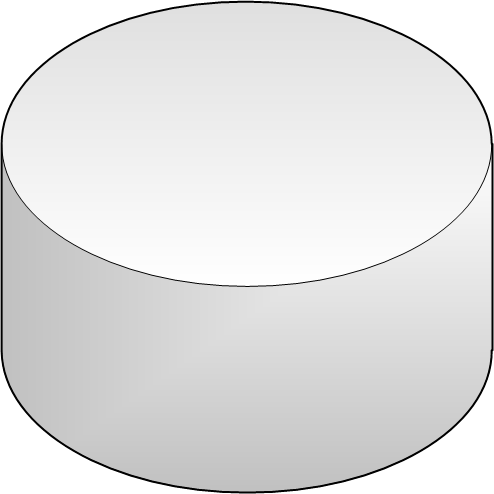 Alternative Frontend
Real Scala (types, methods) using macrosinstead of emulation using lifting
no need to think about differences anymore
identical syntax
== instead of ===
if-else instead of case-when
…
identical error messages
Compile-time optimizations
More compile-time checks
SUMMER 2013
Type providers using macros
schema auto-generated from database
compiler checks queries against real database schema
object Persons extends Table( „person“ )
A macro which connects to the db at
compile time to fetch schema
Extensible backend
Slick „lifted embedding“ API
Native SQL
optimizations
You can hook in here
Slick Query Tree
SQL
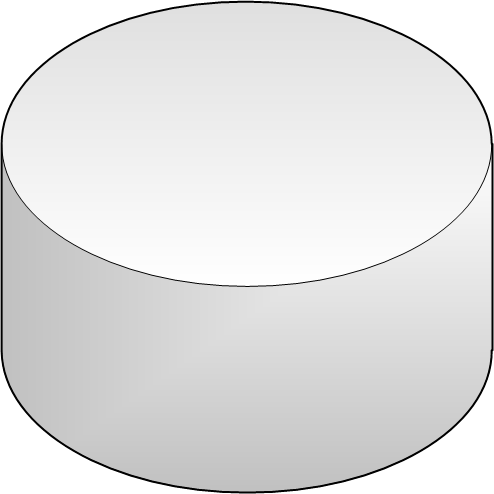 Other backends,
e.g. NoSQL like MondoDB
Beginning of 2014
Scheduling over multiple backends
for( p <- Persons; t <- Tasks if p.id …  && t.id … ) yield ( p, t )
Coming from datasource 1,
e.g. Orcale SQL DB
Coming from datasource 2,
e.g. MongoDB or webservice
Nested Results
for( p <- Persons ) yield
	( p, for( t <- Tasks; if … ) yield t )
 . list
 :   List[ ( Person, List[Task] ) ]
As demonstrated inScala Integrated Query / Ferry
Maybe 2013
Comprehensive Comprehensions
For-comprehension support for
Sorting
Grouping
…
We are still thinking about it
Summary
Slick makes database access
easy, concise, scalable, safe, composable
Upcoming features will make Slick
easier, extensible, faster, more powerful
Jan Christopher Vogt
Stefan Zeiger
Martin Odersky
Eugene Burmako
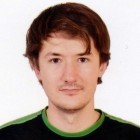 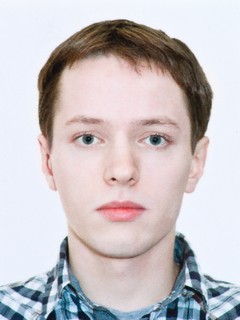 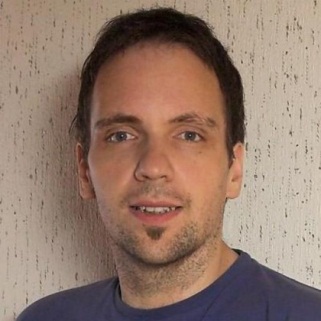 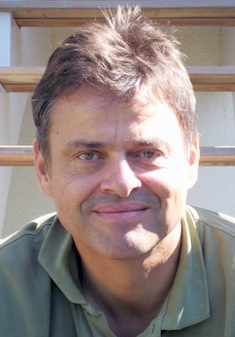 Thank you!Questions?
.typesafe.com
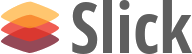 Extra slides
Direct Embedding
== (no need for ===)
String
String
Person.filter(p=>p.name == name).map(p=>p)
Macro works on this expression‘s
Scala AST at compile time
macro (Scala 2.10)
generates
Projection(
  Filter(
    Table( Person ),
    Equals(
      ColumnRef( Person, „name“ ),
      Constant( name )
    )
  ),
  „*“
)
Arbitrary compile time checks
or optimizations possible